Федеральное государственное бюджетное учреждение науки
Институт вычислительных технологий СО РАН
Кемеровский филиал
Лаборатория геоинформационного моделирования
Создание системы распределенных вычислений на основе технологий Hadoop
д.т.н., профессор Потапов В.П.,
к.т.н. Гиниятуллина О.Л.,
Харлампенков И.Е.
Кемерово 2014
Актуальность
Пространственные данные
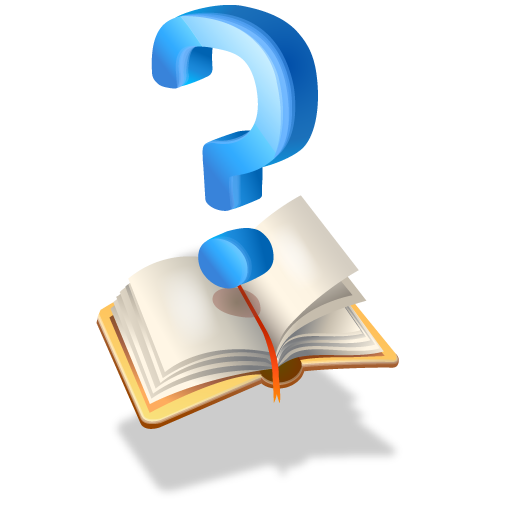 СУБД
Файлы
2
[Speaker Notes: Большинство проектов как в научной среде, так и за ее пределами генерируют потоки данных различной структуры и тематики. Требуется]
Актуальность
Интегрированная информационно-вычислительная система динамической оценки экологического состояния
Накопление данных
БиоГИС
Накопление данных
?
Анализ данных
Система распределенных вычислений
3
Основные характеристики BigData
V
V
olume (объём)
V
elocity (скорость)
ariety (многообразие)
4
Технология MapReduce
5
Экосистема Apache Hadoop
6
Основные инструменты
Средства поиска данных из доступных источников (базы данных, пространственные данные, файлы), их преобразования и загрузки в кэш на основе NoSQL систем; 
Конструктор заданий обработки на основе комбинации готовых процедур;
Подсистема запуска и контроля выполнения задач;
Средства визуализации результатов и их анализа.
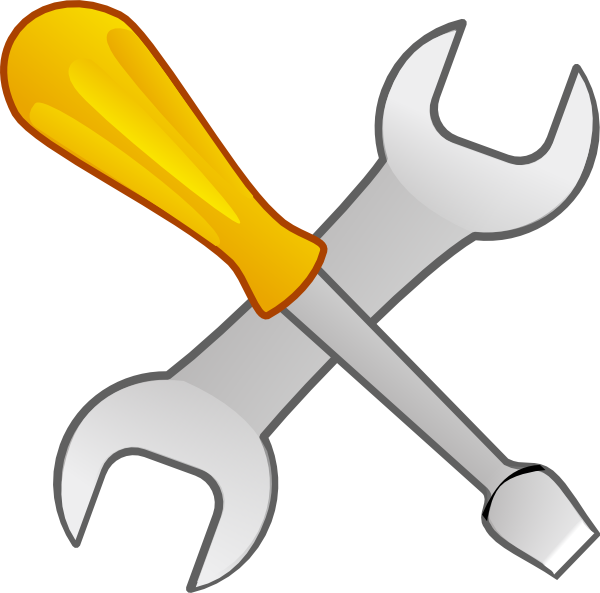 7
Схема взаимодействия пользователя с системой распределенных вычислений
8
Обработка изображений
Изображение 1..k
Map 1
Reduce 1
…
Набор изображений
…
Результат
Reduce j
Изображение 1..n
Map n
9
Расширение системы
1. Стандартные задания на основе framework 
       Hadoop, язык Java;
2. Нативные алгоритмы через framework BusBoy, 
       язык С;
3. Сценарии на языке Pig (Python).
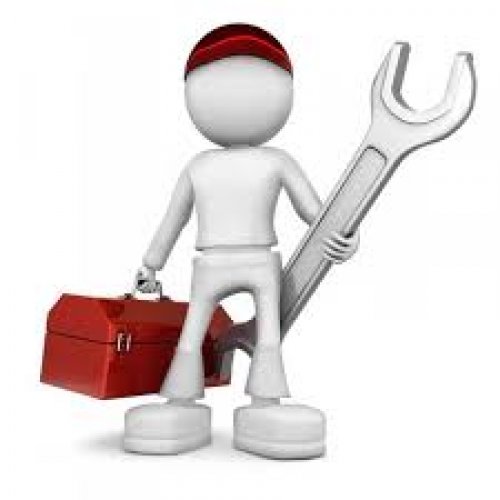 10
Framework BusBoy
Фреймворк для использования нативных алгоритмов в стандартных заданиях Hadoop
Эффективен при обработки больших объемов 
спутниковых изображений
Позволяет разрабатывать алгоритмы обработки 
изображений вне Hadoop
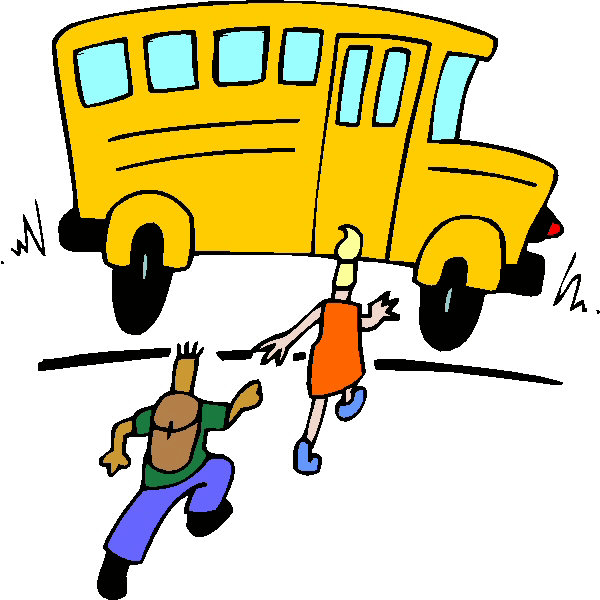 11
Архитектура фреймворка BusBoy
12
Apache Pig
Ориентация на пользователя системы
Простота разработки
Возможность оптимизации
Расширяемость

Нужна «песочница»
Контроль за действиями пользователя
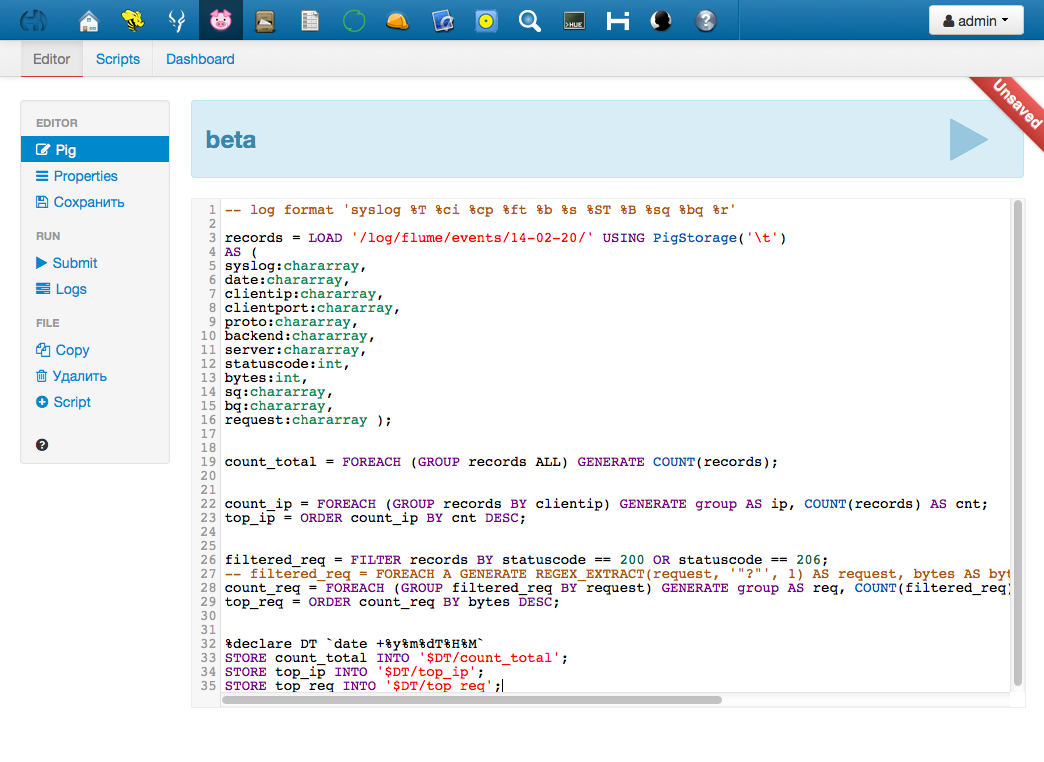 13
Спасибо за внимание